Муниципальное автономное общеобразовательное учреждение «Средняя общеобразовательная школа № 73 г.Челябинска»
Школа основана в 1991 г.
С 1992 г. реализует идеи интегрированного образования.
В школе разработана собственная  «технология  интегрированного обучения детей с особенностями развития с внутренней дифференциацией в общеобразовательном классе», автором которой является директор школы  
Леонид Ефимович ШЕВЧУК
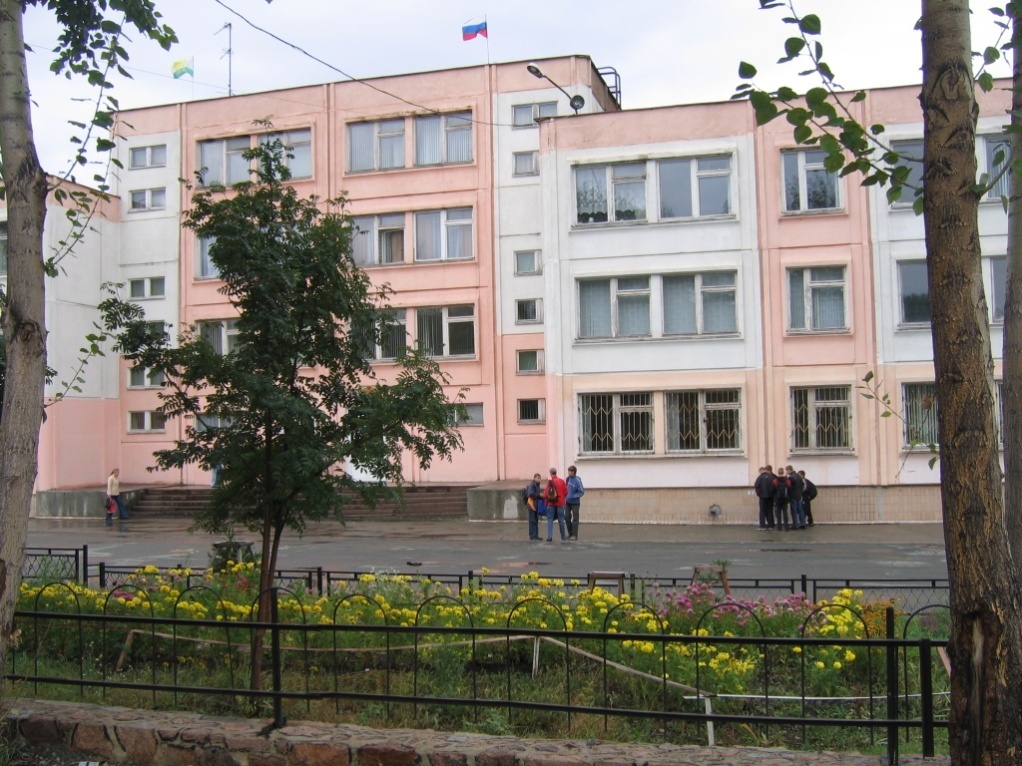 Внутришкольный психолого- педагогический консилиум МАОУ «СОШ №73 г.Челябинска», действующий на освобождённой основе
Модель психолого-педагогического сопровождения интегрированного процесса в 1-4 классах
ПМПК
Внутришкольный
консилиум
Интегрированное обучение в общеобразовательном классе
Обучение в «гибком» классе
Воздействия в системе коррекционных кабинетов
Коррекция в условиях дополнительного образования
Основная образовательная программа (ООП и АООП) НОО
Литератуа
Развитие речи
Произношение
Учебный план  для обучающихся с ЗПР
Учебный план для  детей с ТНР
Математика
Русский язык
логоритмика
Психологическая коррекция
Логопедическая коррекция
Спец.Педагогическая коррекция
Медицинская коррекция
Социальная коррекция
Оркестровая школа
Хоровое пение
Хореография, танцы
Лего-конструирование
Шахматы
Спортивные секции
Прикладное творчество
Внутришкольный 
консилиум
ПМПК
Обучение в общеобразовательном классе
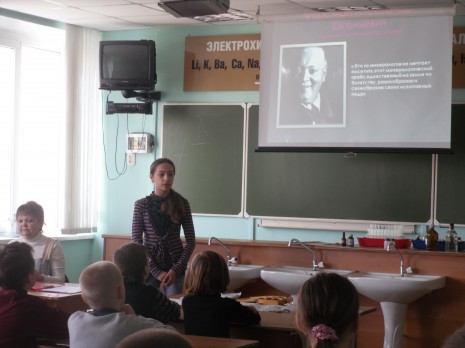 Обучение в «гибких» классах
Учащиеся с задержкой психического развития, тяжелыми нарушениями  речи, интеллектуальными нарушениями изучают предметы по учебным планам  для С(К)ОУ V, VII, VIII видов в условиях классов коррекционно-педагогической поддержки:    математика, русский язык, литературное чтение. Остальные предметы учебного плана изучаются ими в условиях общеобразовательного класса
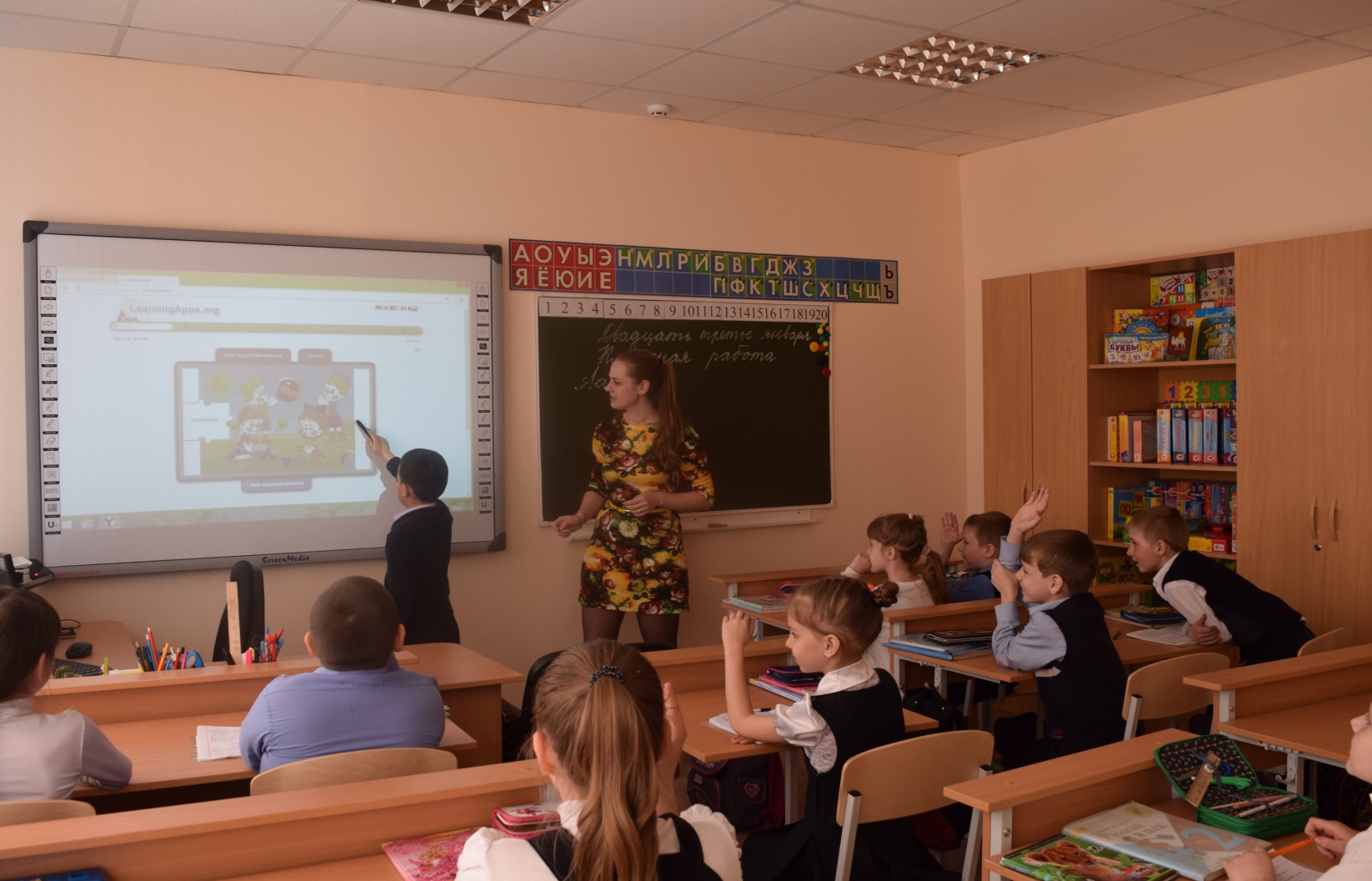 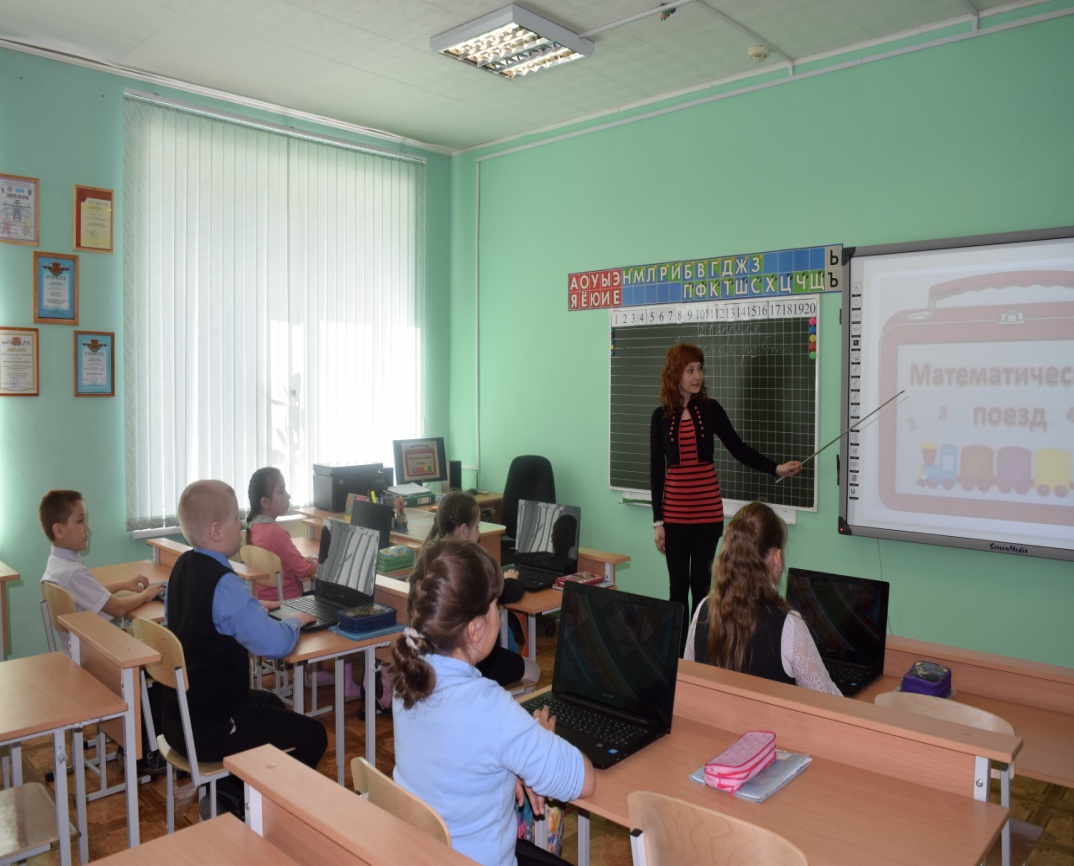 Воздействие в системе коррекционных кабинетов
в школе созданы специальные кабинеты для коррекционно-развивающих занятий
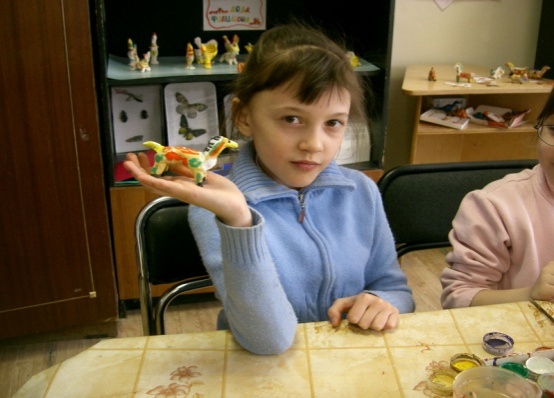 Коррекция средствами дополнительного образования
Занятие в кабинете ДПИ
Занятия в кабинете ЛФК
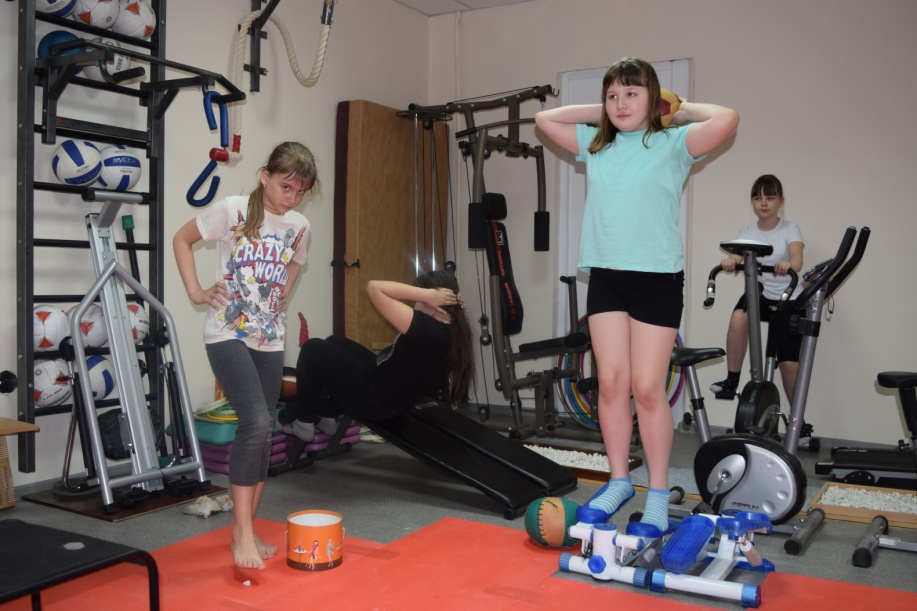 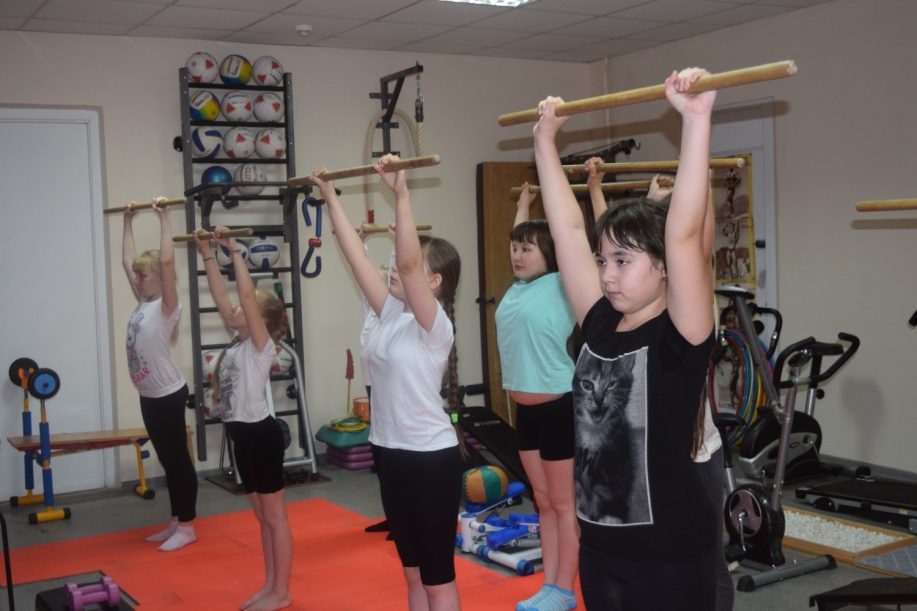 Педагогические условия  реализации технологии:
В общеобразовательном классе не  более 26 человек;

В общеобразовательном классе учащихся с особенностями развития не более 15%; 

Работа внутришкольного психолого-педагогического консилиума; 

Школьный консилиум работает на постоянной основе;

Работа системы «гибких» классов; 

Наличие в школе оборудованных кабинетов для «гибких классов» и проведения индивидуальной коррекционно-развивающей работы;
Педагогические условия  реализации технологии:
Система дополнительного образования;

Обеспеченность кадрами;

Строгая конфиденциальность об особенностях развития ребенка;

Добрая воля учителя работать в этой школе;

Желание родителей сотрудничать с педагогами школы;

 Создание для учащихся с особенностями развития ситуации успеха в учебно-воспитательном процессе.
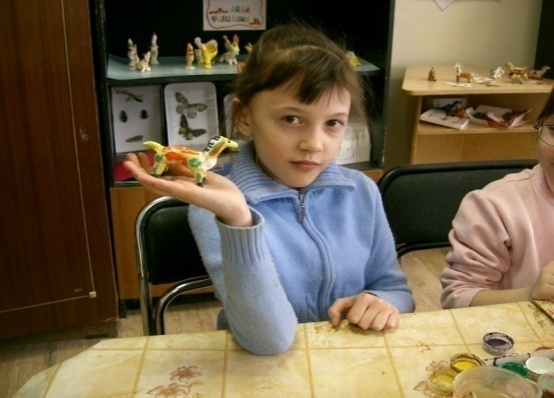 100 % детей с ОВЗ вовлечены в систему дополнительного образования
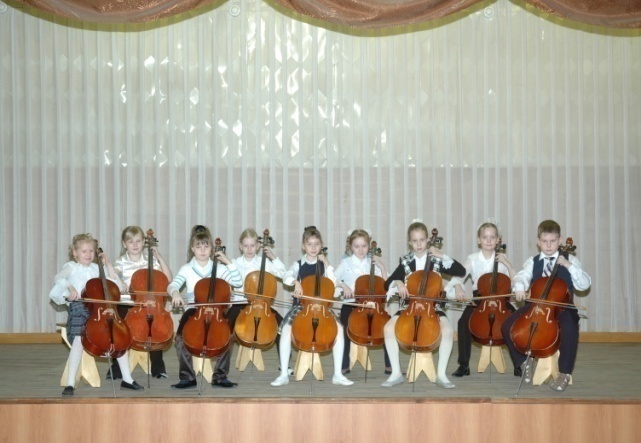 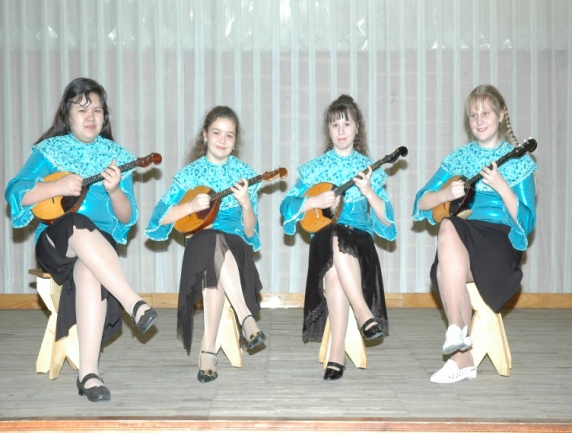 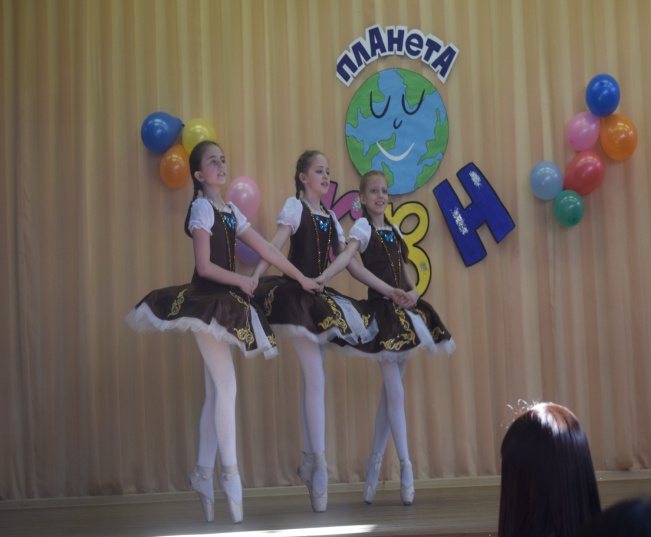 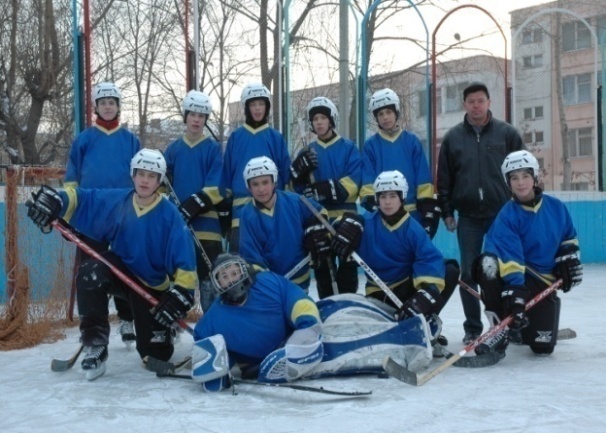 Направления дополнительного образования 
в МАОУ  СОШ №73 г. Челябинска:
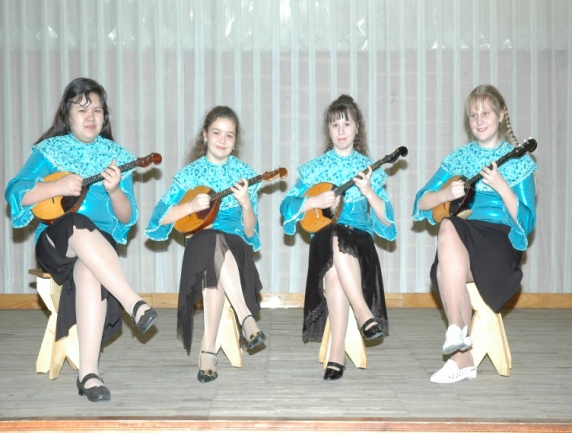 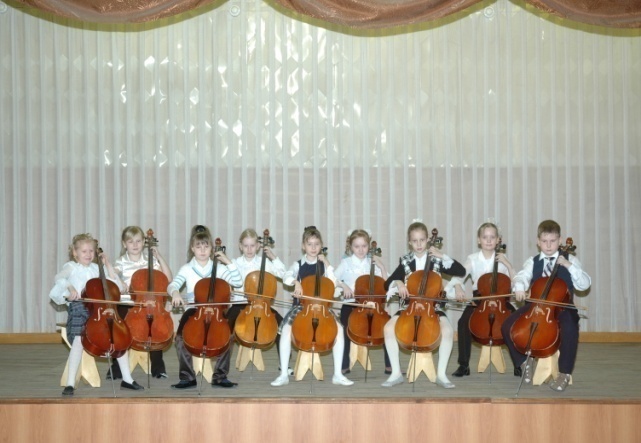 Обще-
      культурное

                            



Спортивно-оздоровительное
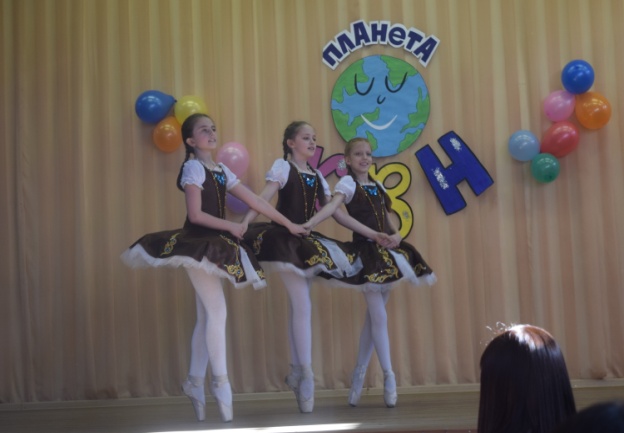 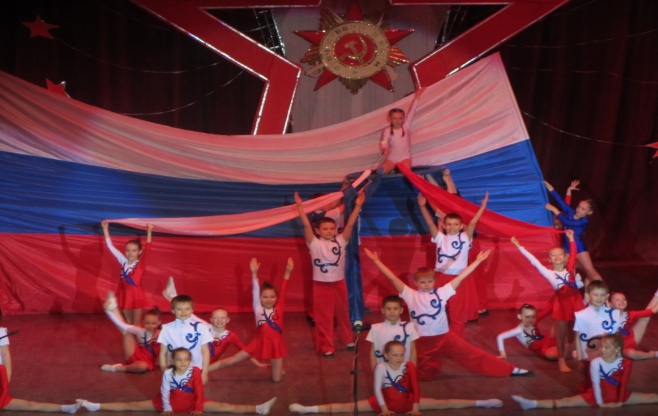 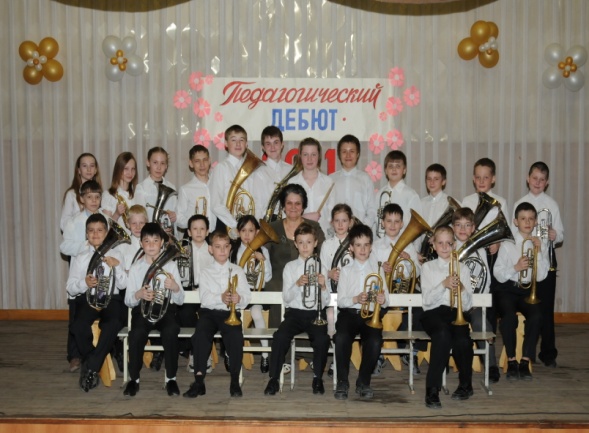 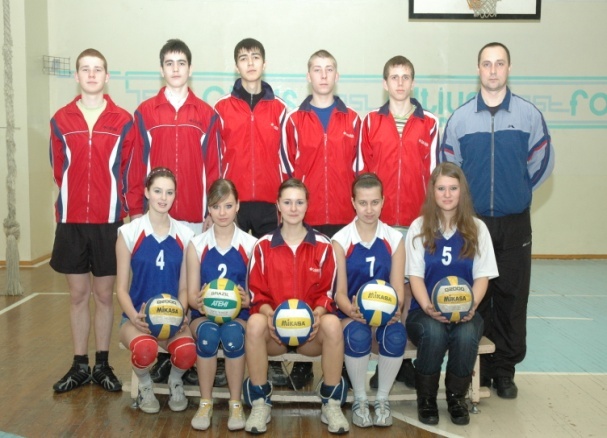 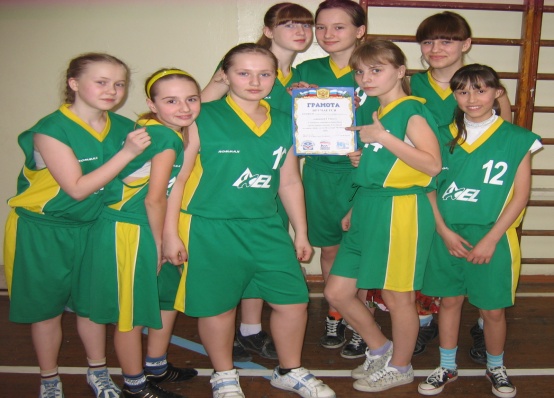 Направления дополнительного образования 
в МАОУ  «СОШ №73 г. Челябинска»:
Общеинтеллектуальное
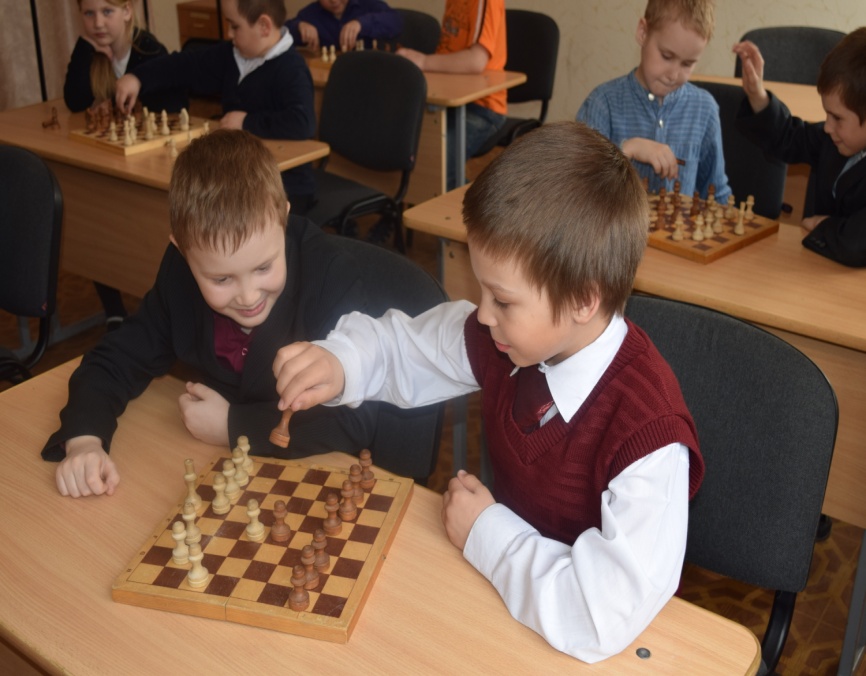 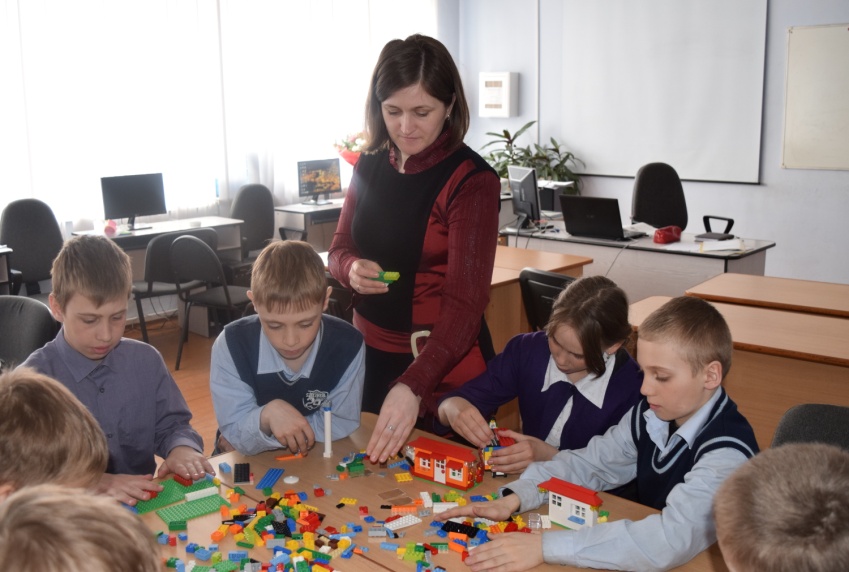 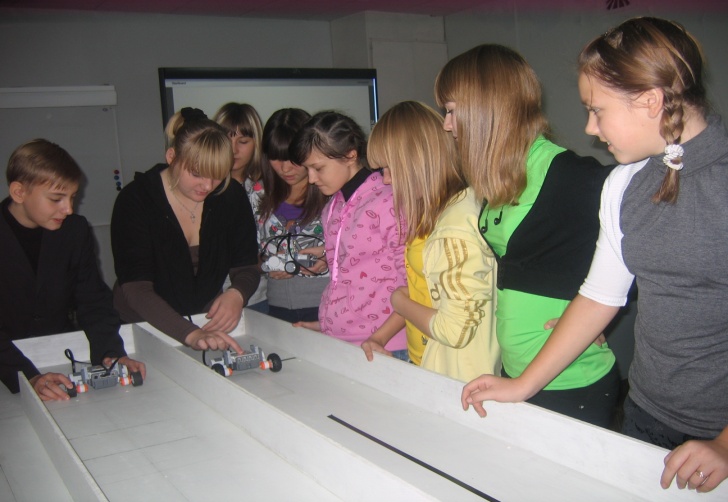 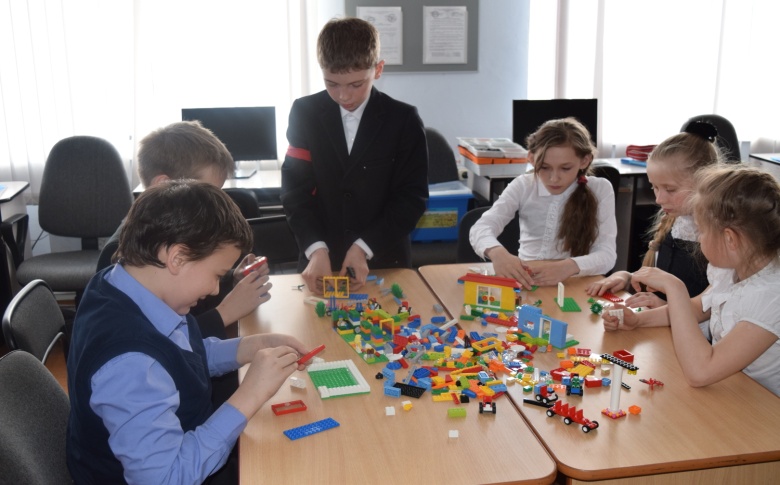 Результаты реализации интегрированного обучения в МАОУ «СОШ №73 г. Челябинска»
У обучающихся с ОВЗ в течение последних 5 лет успеваемость 100%
Родители принимают участие в принятии решений относительно коррекционно-педагогической поддержки детей
В 2017 году, 
участвуя в III Всероссийской конференции «Инновации в образовании», школа стала лауреатом конкурса «Школа высоких педагогических технологий -2017», 
директору МАОУ «СОШ № 73 г. Челябинска» Л.Е.Шевчуку, как автору «Технологии интегрированного обучения детей с особенностями развития в общеобразовательной школе» была вручена медаль «Общественное признание. Педагогическая слава».
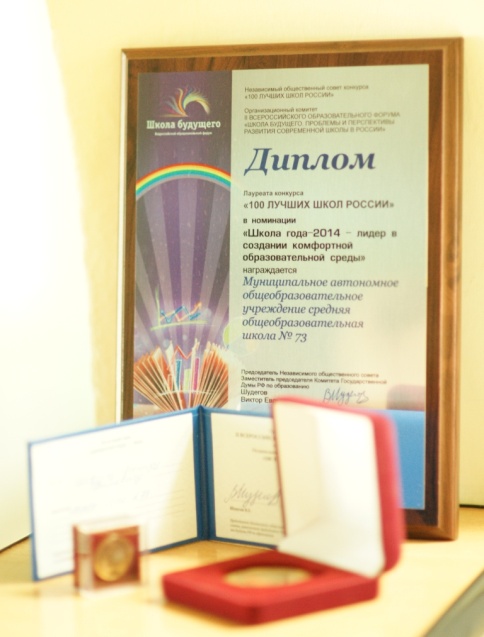 В 2014-2015 учебном году школа вошла в состав 
100 лучших школ России 
в номинации 
«Лидер в создании комфортной образовательной среды».